Особенности тарифного регулирования в сфере ЖКХ
Федяков Александр Сергеевич
Заместитель начальника Управления регулирования в сфере ЖКХ Федеральной антимонопольной службы
Органы тарифного регулирования
ФАС России / УФАС субъекта РФ: контроль за соблюдением законодательства в области регулируемых цен и тарифов, установлением предельных уровней цен и тарифов на товары и услуги субъектов естественных монополий, разработка методических указаний по ценообразованию
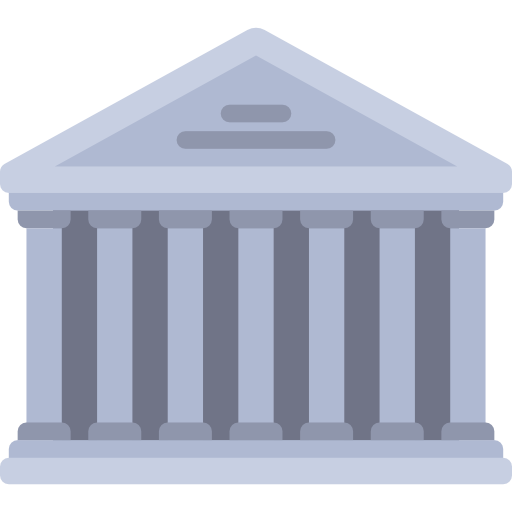 РЭК (орган тарифного регулирования субъекта РФ): установление цен (тарифов), согласование решений концедента о заключении концессионного соглашения и конкурсной документации в части долгосрочных параметров регулирования тарифов, подготовка заключений на инвестиционные программы
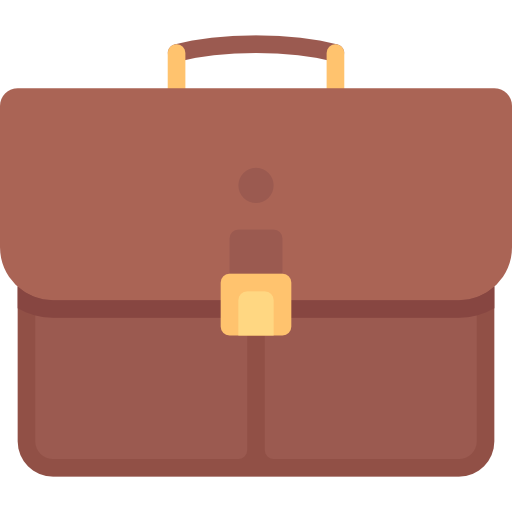 Министерство ЖКХ субъекта РФ: утверждение инвестиционных программ, утверждение схем теплоснабжения (для поселений от 10 тыс. человек).
Органы местного самоуправления: утверждение схем теплоснабжения (для поселений менее 10 тыс. человек), согласование инвестиционных программ, регулирование тарифов на подключение к системе коммунальной инфраструктуры, тарифов организаций коммунального комплекса на подключение, надбавок к тарифам на товары и услуги организаций коммунального комплекса, надбавок к ценам (тарифам) для потребителей
Правовые основы тарифного регулирования в теплоснабжении
определяет полномочия органов государственной власти, органов местного самоуправления по регулированию и контролю в сфере теплоснабжения
 устанавливает права и обязанности потребителей тепловой энергии, теплоснабжающих организаций, теплосетевых организаций
регулирует отношения, связанные с горячим водоснабжением, осуществляемым с использованием открытых систем теплоснабжения
Федеральный закон 
"О теплоснабжении" 
от 27.07.2010 N 190-ФЗ
Правила регулирования тарифов в сфере теплоснабжения
Правила установления долгосрочных параметров тарифного регулирования 
Методы тарифного регулирования
Постановление Правительства РФ от 22.10.2012 N 1075 
"О ценообразовании в сфере теплоснабжения"
Методические указания по расчету тарифов в сфере теплоснабжения" 
Приказ ФСТ России от 13.06.2013 N 760-э
Устанавливает правила расчетов:
тарифов на тепловую энергию, теплоноситель, услуги по передаче тепловой энергии  
платы за подключение к сетям теплоснабжения
!
"О формировании индексов изменения размера платы граждан за коммунальные услуги"  ПП №400 от 30.04.2014 г.
Определяет порядок расчета  и применения предельных  индексов изменения размера платы за коммунальные услуги в муниципальных образованиях и индексов изменения размера вносимой гражданами платы за коммунальные услуги в среднем по субъектам  РФ
а также 
региональные НПА, устанавливающие порядок субсидирования регулируемых организаций
Методы тарифного регулирования в теплоснабжении
ДОЛГОСРОЧНЫЕ    ТАРИФЫ
Метод экономически обоснованных расходов
Срок действия тарифов – 1 год 
Используется для установления тарифов МУП/ГУП
Метод  сравнения аналогов
Метод  обеспечения доходности инвестированного капитала
Метод индексации установленных тарифов
Срок действия тарифов – не менее 3 лет в первый период,
 не менее 5 лет- в последующих
Применяется в  подавляющем большинстве концессий ЖКХ, далее рассматривается как базовый
Долгосрочные тарифы
Долгосрочные тарифы устанавливаются в числовом выражении или в виде формул отдельно на каждый год долгосрочного периода регулирования на основании определенных долгосрочных параметров регулирования.
П. 51  ПП 1075
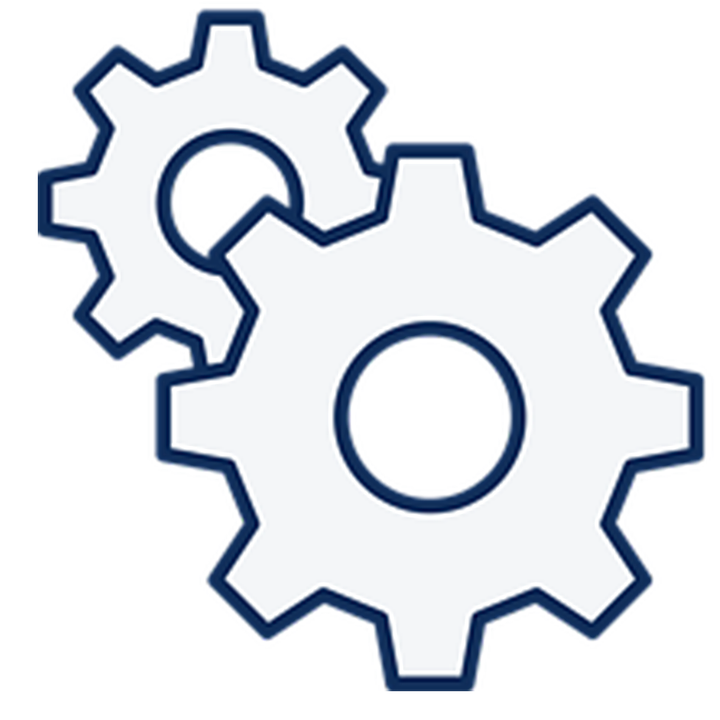 Значения долгосрочных параметров регулирования деятельности регулируемой организации, для которой устанавливаются такие тарифы, определяются органом регулирования на весь долгосрочный период регулирования, в течение которого не пересматриваются.
П. 75  ПП 1075
Состав долгосрочных параметров тарифного регулирования 
(Метод индексации тарифов)
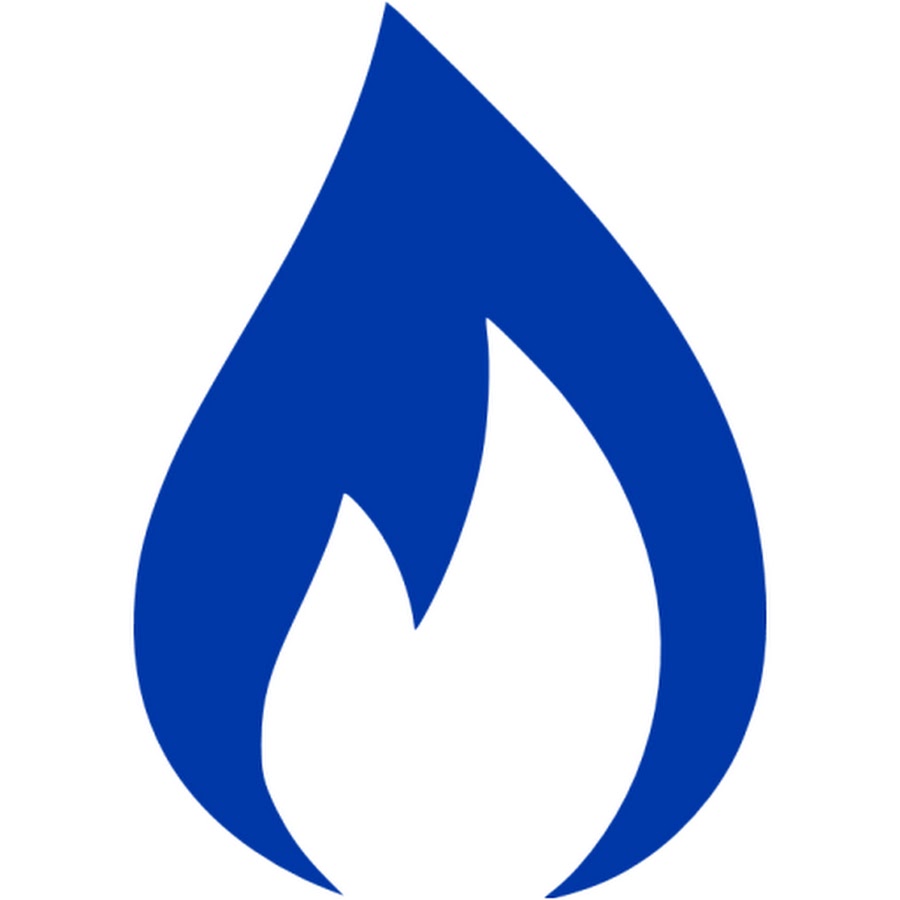 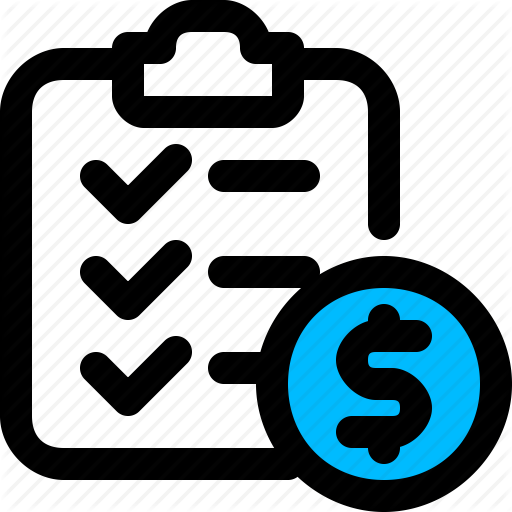 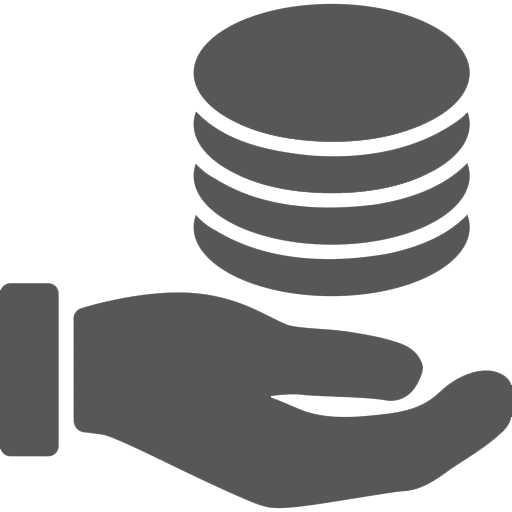 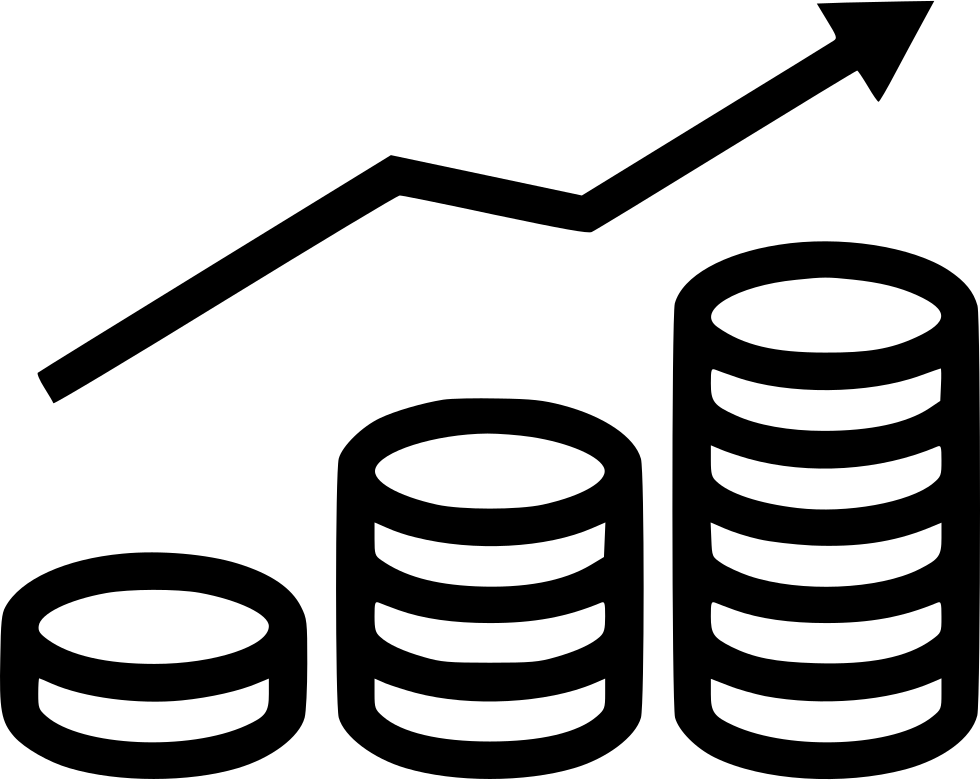 Базовый уровень операционных расходов (БУОР) {руб.}
Индекс эффективности ОР
Нормативный уровень прибыли 
{%)
Динамика изменения расходов на топливо
{тонн условного топлива/Гкал}
Для Концессий
Устанавливается на первый год действия КС
Устанавливаются 
на каждый год действия КС
Согласование ДПР при заключении КС
п. 96  ПП 1075
Согласование ДПР, указанных  Концессионером в составе  частной концессионной инициативы, осуществляет  Орган регулирования на основании заявления Концедента
Концессионер
РЭК
Концедент
Запрос на согласование ДПР
ЧКИ
Письмо- согласование ДПР
!
ВАЖНО
Необходимо получить копию согласования ДПР регулятором
Какими документами утверждаются ДПР. 
В 1075 указано, что  ДПР устанавливаются в рамках открытия дела об установлении цен (тарифов) органом регулирования
Инвестиционная программа
Постановление 
Правительства  №410 от 05.05.2014 г.
«О порядке
согласования и утверждения инвестиционных программ
организаций, осуществляющих регулируемые виды деятельности
в сфере теплоснабжения»
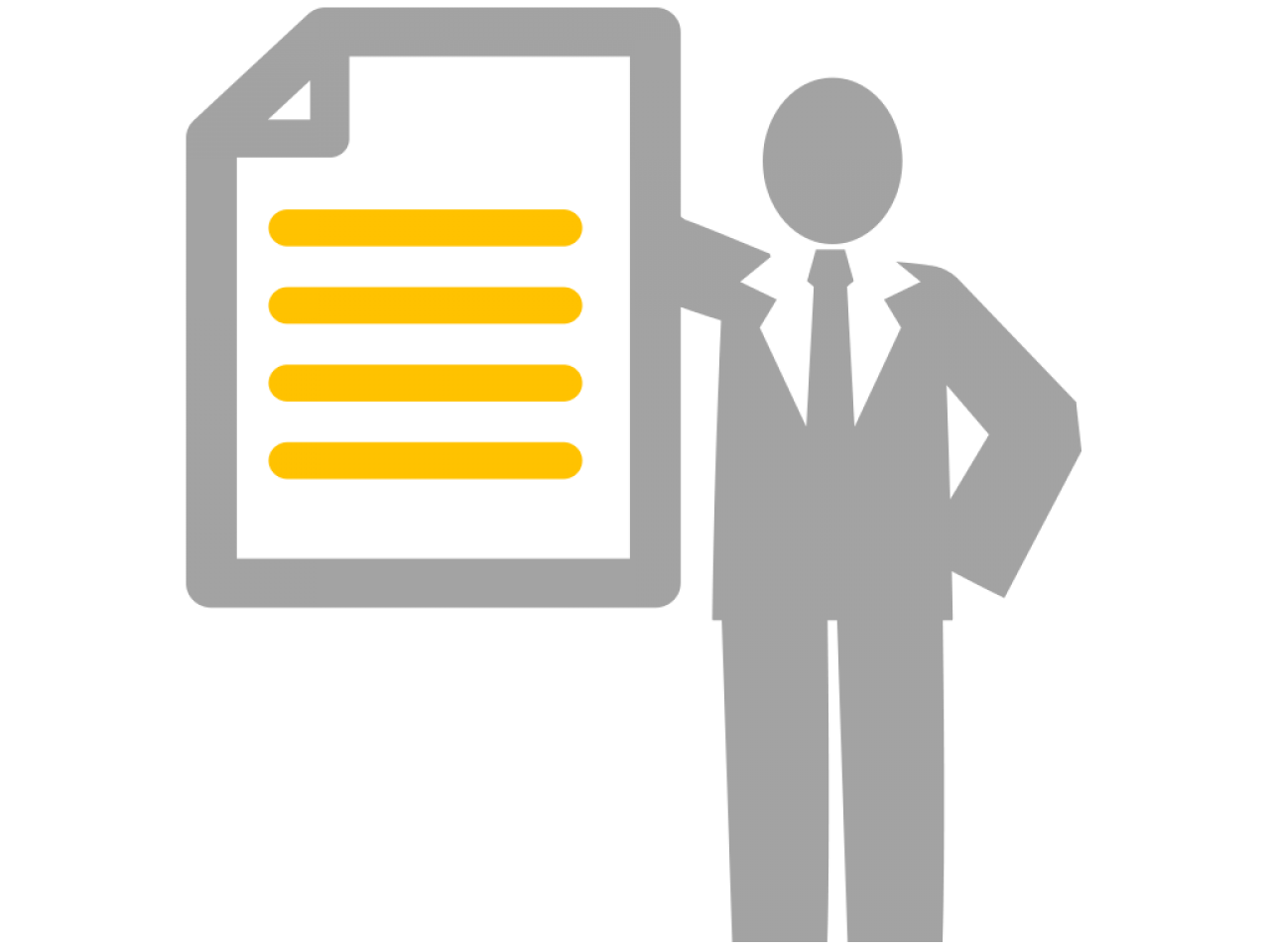 Программа мероприятий по строительству, реконструкции, модернизации  источников тепловой энергии, тепловых сетей в целях развития, повышения надежности и энергетической эффективности системы теплоснабжения, подключения теплопотребляющих установок потребителей. При этом в инвестиционную программу подлежат включению мероприятия, целесообразность реализации которых обоснована в схеме теплоснабжения
Инвестиционная программа
!
ВАЖНО
Актуальная версия ИНП подлежит размещению на сайте органов местного самоуправления  и/или Регулируемой организации
Мероприятия ИП должны соответствовать актуальной Схеме теплоснабжения
Содержание Инвестиционной программы в сфере теплоснабжения
Плановые значения целевых показателей
Финансовый план
Перечень мероприятий ИП, график выполнения
Собственные средства 
Амортизация
Прибыль
Плата за подключение
Привлеченные средства 
Бюджетное финансирование
Прочие источники, в т.ч. Лизинг
Средства Концедента
Строительство объектов для подключения потребителей за счет платы за подключение
Строительство новых объектов  системы ТС, не связанных с подключением новых потребителей
Реконструкция существующих объектов ТС
Вывод из эксплуатации объектов ТС
Уд расход эл/энергии 
Уд. расход условного топлива
Объем присоединяемой тепловой нагрузки
% износа объектов тепловой системы
Потери теплоносителя и тепловой энергии при передаче по тепловым сетям
!
ВАЖНО
ИП Концессионера содержит основные мероприятия, включенные в КС
Порядок утверждения инвестиционной программы
РО: 15 дней со дня сдачи годового ББ
или
Концессионер:30 дней со дня подписания КС

направляет проект ИП в ОИВС
ОИВС проверяет  
в теч. 3 раб. дней  на соответствие требованиям ПП 410 и направляет ИП ОМСУ/РЭК
Основания для отказа в утверждении программы

программа не обеспечивает реализацию мероприятий из схемы теплоснабжения;
реализация программы не обеспечит достижения показателей надежности и эффективности;
недоступность тарифов для потребителей;
превышение расходов на реализацию мероприятий инвестиционной программы над расходами на реализацию указанных мероприятий, определенными по укрупненным сметным нормативам;
превышение суммы расходов на реализацию мероприятий над предельной суммой расходов в соответствии с КС
РЭК проверяет доступность тарифов
ОМСУ принимает решение о согласовании ИП
ОИВС утверждает ИП 
не позднее 30 октября кажд. года  .
ИП Концессионеров  утверждается  не позднее 30 календарных дней со дня направления ИП в ОИВС
ОИВС - Орган исполнительной власти Субъекта 
ОМСУ- Орган местного самоуправления
РО-регулируемая организация
ИП- Инвестиционная программа
Взаимосвязь документов планирования деятельности 
в сфере ЖКХ
В тариф могут быть включены только те расходы, которые предусмотрены утвержденной инвестиционной программой
Мероприятия ИП должны соответствовать Схеме теплонсабжения
Мероприятия КС должны соответствовать схеме теплоснабжения
Схема теплоснабжения
«О требованиях к схемам теплоснабжения, порядку их разработки и утверждения»
Постановление 
Правительства  №154 от 22.02.2012 г.
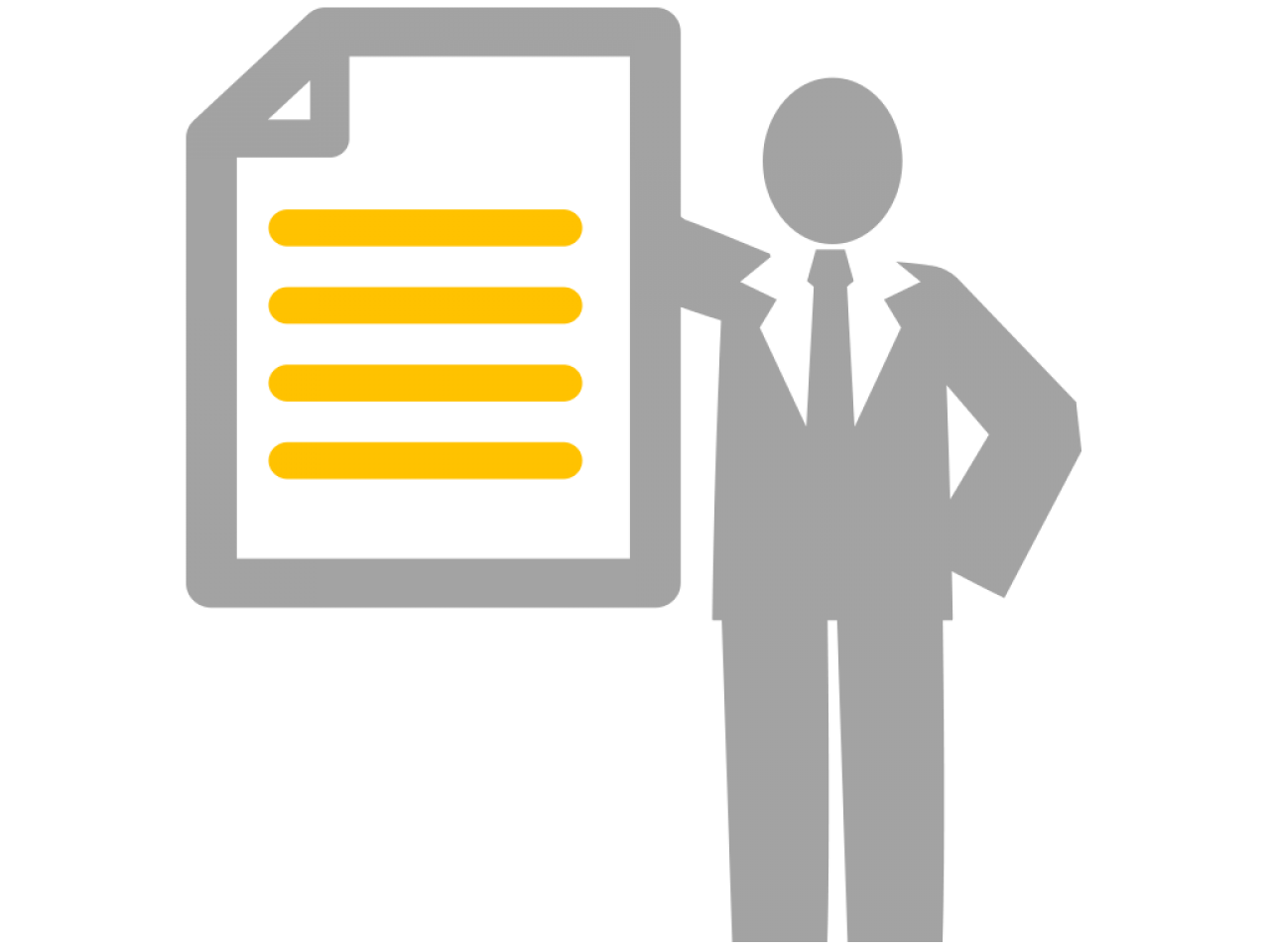 Схема теплоснабжения - документ, содержащий предпроектные материалы по обоснованию эффективного и безопасного функционирования системы теплоснабжения соответствующей территории, и её развитие
Состав схемы теплоснабжения

Показатели существующего и перспективного спроса;
Существующие и перспективные балансы тепловой мощности/ теплоносителя;
Предложения по строительству, реконструкции, модернизации источников тепловой энергии;
Предложения по строительству, реконструкции и (или) модернизации тепловых сетей;
Предложения по переводу открытых систем теплоснабжения (горячего водоснабжения) в закрытые системы горячего водоснабжения;
Перспективные топливные балансы;
Инвестиции в строительство, реконструкцию, техническое перевооружение и (или) модернизацию;
Решение о присвоении статуса единой теплоснабжающей организации (организациям);
Решения о распределении тепловой нагрузки между источниками тепловой энергии;
Индикаторы развития систем теплоснабжения поселения, городского округа, города федерального значения;
Ценовые (тарифные) последствия
Схема теплоснабжения подлежит опубликованию на официальном сайте органов местного самоуправления
Порядок утверждения схемы теплоснабжения
Срок действия

Проект схемы теплоснабжения разрабатывается на срок действия утвержденного в генерального плана соответствующего поселения, городского округа, города федерального значения

При этом схема подлежит ежегодной актуализации
*Также схема может быть разработана регулируемой организацией и представлена в ОМС для утверждения
Предельный индекс изменения платы за коммунальные услуги
Индекс изменения платы – значение, ограничивающее рост платы граждан за коммунальные услуги за все коммунальные услуги (холодное и горячее водоснабжение, водоотведение, электроснабжение, газоснабжение, отопление). При этом рост размера платы граждан по каждому виду организаций может составить величину, отличную (большую или меньшую) от утверждённых показателей

Т.е. если плата за коммунальные услуги составляет 100 руб., а индекс установлен на уровне 6%, то рост платы возможен до 106 руб. При этом тарифы на коммунальные услуги, при необходимости могут варьироваться. Но при росте цены на один ресурс, обязательно должно последовать снижение стоимости какого-либо другого. 

Индекс, ограничивающий предельный рост коммунальных платежей, можно найти на сайте администрации поселения, а также на сайте ФСТ РФ. 

Отличие между тарифом и предельным индексом предельный индексом изменения платы

Тариф — это стоимость каждого, отдельно взятого ресурса: кубометра воды, киловатт-часа электричества, гигакалории тепла, а плата — это та сумма, на которую потребили за месяц эти ресурсы.

Индексы изменения коммунального платежа по субъектам РФ рассчитываются по формуле: инфляция с поправкой на коэффициент, определяемый с учётом прогноза социально-экономического развития РФ, "плюс" значение, которое варьируется по субъектам РФ. Предельно допустимое отклонение от индекса изменения платежей по отдельным муниципальным образованиям субъектов РФ варьируется от нуля до 6%.
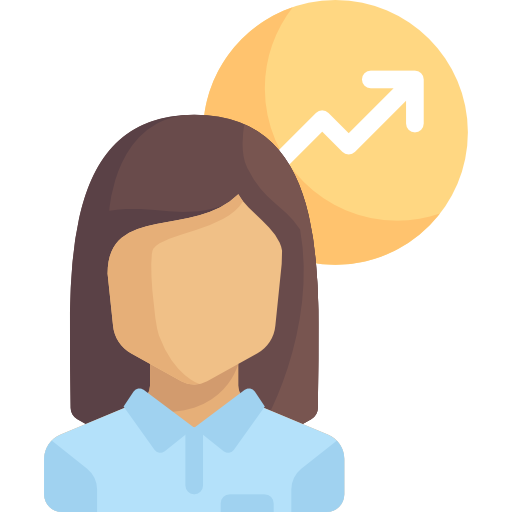 Субсидирование. Региональные НПА
НПА, устанавливающие субсидирование «межтарифной» разницы независимо от источника ее возникновения
НПА, устанавливающие субсидирование расходов РО в размере затрат на топливо
ПОСТАНОВЛЕНИЕ Правительства Мурманской области

от 27.06.2017г. N 329-ПП
о правилах предоставления субсидии на финансовое обеспечение
затрат организациям в связи с производством (реализацией)
тепловой энергии потребителям по регулируемым тарифам
Закон Хабаровского края 
от 24.11.2004 N 222(ред. от 22.11.2017)"О возмещении организациям убытков, связанных с применением регулируемых цен (тарифов) на тепловую энергию, поставляемую населению"
ПРИМЕРЫ
ПОСТАНОВЛЕНИЕ Правительства Московской области

от 09.12.2019г. N 932/42-ПП
«Об утверждении Порядка предоставления субсидий юридическим лицам, поставляющим коммунальные ресурсы по тарифам, не обеспечивающим возмещение издержек, на возмещение затрат на энергетические ресурсы»
ПОСТАНОВЛЕНИЕ Правительства Ростовской области 
от 24.11.2011 № 171

«Об условиях предоставления и о методике расчета субсидий, предоставляемых из областного бюджета на возмещение предприятиям жилищно-коммунального хозяйства части платы граждан за коммунальные услуги, а также распределении субсидий между муниципальными образованиями Ростовской области»
Единая теплоснабжающая организация
Единая теплоснабжающая организация (ЕТО) - теплоснабжающая организация, владеющая на праве собственности или ином законном основании источниками тепловой энергии с наибольшей рабочей тепловой мощностью и (или) тепловыми сетями с наибольшей емкостью в границах зоны ее деятельности (статус ЕТО закрепляется в схеме теплоснабжения)
Основные преференции – преимущественное право на заключение договоров аренды в отношении объектов теплоснабжения и заключение КС в отношении объектов теплоснабжения, находящихся в зоне ее деятельности
Наличие статуса ЕТО не влияет на возможность реализации проектов в рамках КС, поскольку статус ЕТО не предоставляет преференций по использованию сетей теплоснабжения, а также в отношении объема поставляемой энергии
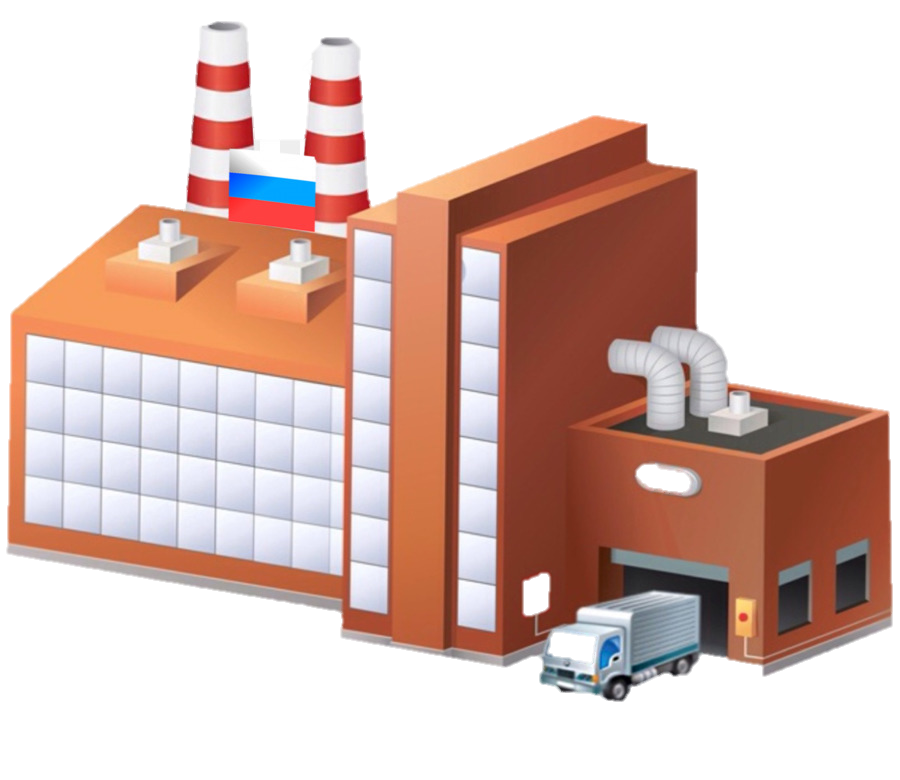 Собственники или иные законные владельцы тепловых сетей не вправе препятствовать передаче по их тепловым сетям тепловой энергии потребителям
статья17 Федерального закона от 27.07.2010 
№ 190-ФЗ «О теплоснабжении»

 ЕТО и теплоснабжающие организации обязаны заключить договоры поставки тепловой энергии и теплоносителя в отношении объема, распределенного в соответствии со схемой теплоснабжения

статья 15 Федерального закона от 27.07.2010 
№ 190-ФЗ «О теплоснабжении»
Статистика по делам о несостоятельности (банкротстве)
Согласно данным bankrot.fedresurs.ru1 за 2019 год в отношении субъектов естественных монополий было подано 21 заявление о признании должника банкротом
В соответствии с данными газеты «Коммерсантъ»2,3 за 2019 год по всем видам ЮЛ банкротами признаны 12 400 юридических лиц
1. Единый федеральный реестр сведений о банкротстве
2. Газета «Коммерсантъ» является официальным изданием для публикации сведений, предусмотренных ФЗ «О банкротстве» 
3.  Информация размещена по ссылке -  www.kommersant.ru/doc/4277507
Обзор судебной практики
Соответствие расходов заложенных в тарифе и фактических затрат
Материалы и химреагенты
Операционные расходы
Текущий и кап. ремонт
Персонал без соц. отчислений
Общепроизводственные расходы
ОПЕРАЦИОННАЯ ЧАСТЬ
Расходы на энергоресурсы
Расходы на топливо
Расходы на электроэнергию
Расходы на воду
Неподконтрольные расходы
Страховые взносы
Налоги
Аренда земли
Тарифная модель
Фактические затраты
Расходы на страхование
Не включены в тариф
Расходы по сомнительным долгам
Прочие расходы
Уплата процентов по банковскому кредиту
Нормативная прибыль

И

Амортизация в составе неподконтрольных расходов
Погашение банковского кредита
ИНВЕСТИЦИОННАЯ ЧАСТЬ
Уплата процентов по акционерному займу
Погашение акционерного займа
Расчетная предпринимательская прибыль
Унитарные предприятия в ЖКХ
Федеральный закон от 27 декабря 2019 г. № 485-ФЗ
 “О внесении изменений в Федеральный закон "О государственных и муниципальных унитарных предприятиях" и Федеральный закон "О защите конкуренции
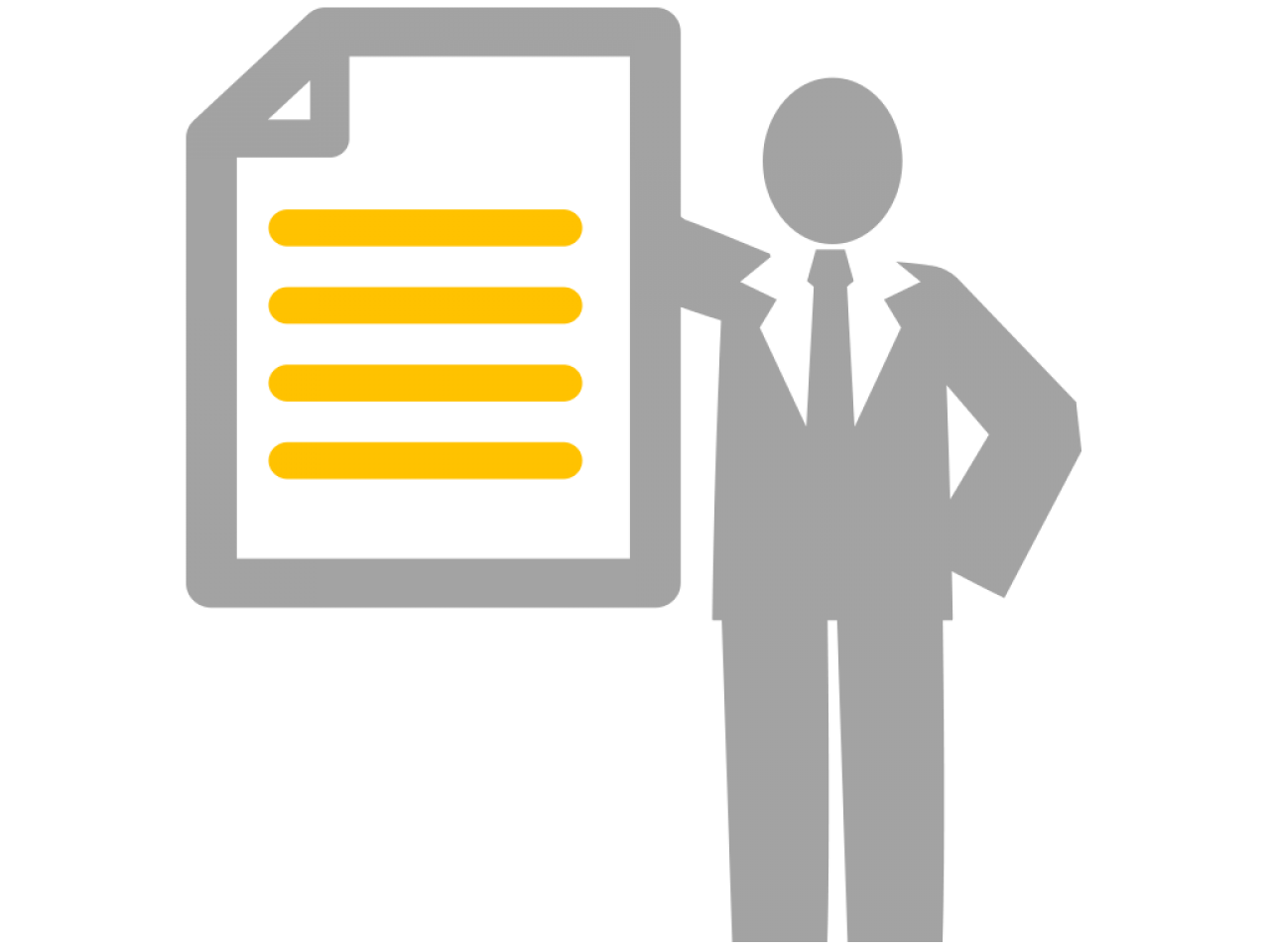 Ограничение сфер, в которых могут создаваться и действовать унитарные предприятия 
Не допускается деятельность унитарных предприятий на конкурентных рынках 
До 01.01.2025 г. унитарные предприятия, работающие на конкурентных рынках, д.б. ликвидированы/реорганизованы
Перспективы деятельности унитарных предприятий сферы ЖКХ ?
Нужны ответы на вопросы: 
Затронет ли закон «Коммунальные» МУПы
Увеличится ли рынок концессий ЖКХ в связи с ликвидацией МУП  
И КРАЙНЕ ТРЕВОЖНЫЙ ВОПРОС 
Процедуры принятия решения о реорганизации/ликвидации- когда и как Кредитор МУПа узнает, что МУП планируют ликвидировать, как предполагается урегулировать задолженность ликвидируемых МУП-ов/Заемщиков